<Session ID>: <Session Title>
<session date>| <session time>
Speakers
Add speaker names, title, organization
You can get creative and insert their headshots as well
Here’s A Content Slide
Add talking points here
Keep text short and concise
Audience members tune out when they see a wall of text
Make it look great!
For readability, keep fonts at 32 pt. and above and no less than single line spacing
Font is Bierstadt Display
Add visual interest by incorporating simple graphics and icons
Make sure you have the rights to use! (i.e., don’t take something at random from Google Images)
Do you want to poll the audience during your session?
Please place your polling question(s) where you’d like the question to appear for the audience to respond. 
AGA team will embed the questions for you in the system.
Please complete and submit the polling spreadsheet with your final slide deck to Monica Cordova at mcordova@agacgfm.org .
Team Battle!
Quiz-style game
Please visit the Speaker/Moderator Resources webpage for details - https://www.agacgfm.org/Fraud/Program-Schedule/Speaker-s-Corner.aspx
Thank You for Participating!
Choose from the Q/A pictures below for your Q/A portion or you can use your own! 

.
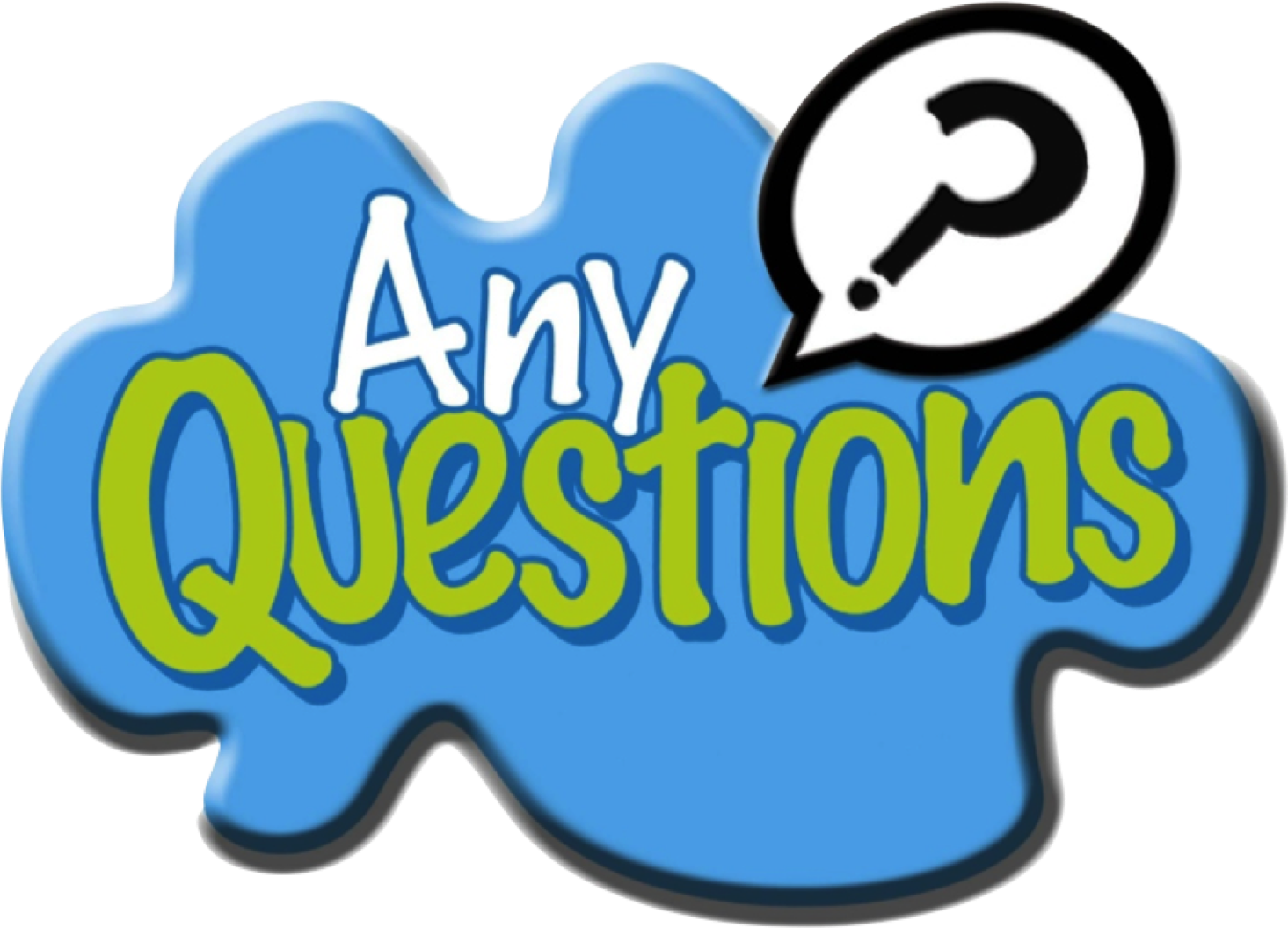 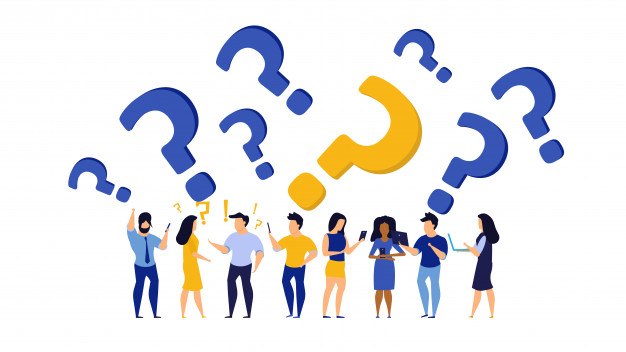 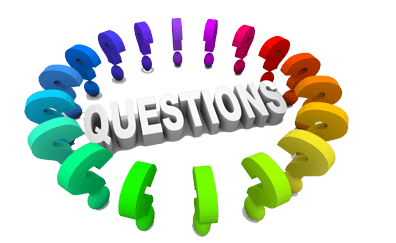